Introduction
Design Good Practice
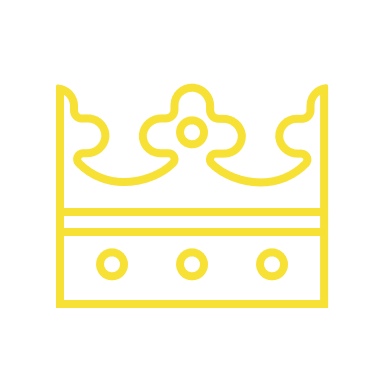 Monday
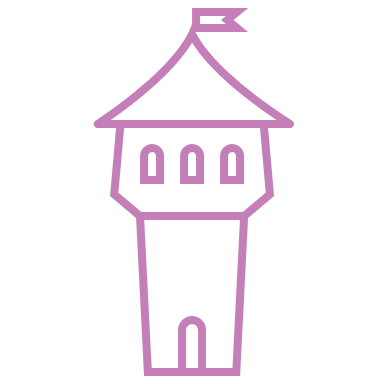 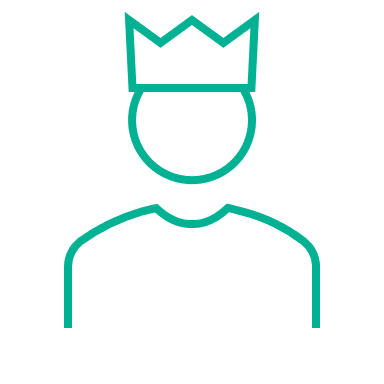 Exam (11:00)
Friday
Tuesday
Security Architectures
Security
Case Development
Developing a 'Security Case'
Developing a 'Security Case' - Resources
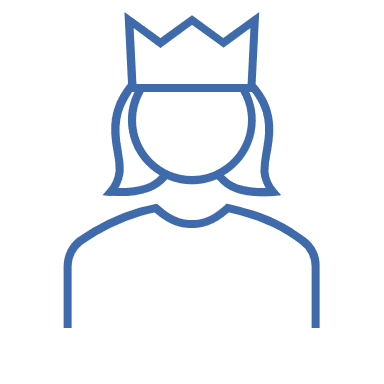 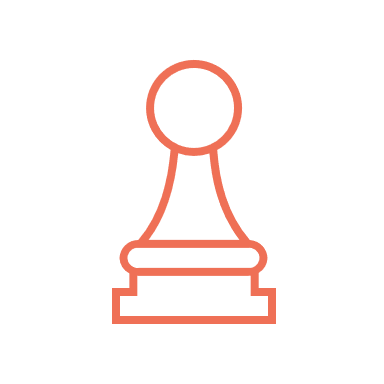 Thursday
Wednesday
Resources available to aid with the development of a security case
Common Criteria
FIPS 140
NCSC CAPS
Common Criteria
The Common Criteria is a widely recognised international scheme used to assure security-enforcing products
It provides formal recognition that a developer's claims about the security features of their product are valid and have been independently tested against recognised criteria, to a formalised methodology
What is the Common Criteria?
An international standard ( ISO/IEC15408) for computer security evaluation
A framework in which... 
Computer system purchasers and users can specify their security requirements 
Vendors can make claims about the security attributes of their products 
Testing laboratories can evaluate products to determine if they actually meet the claims.
Targets of Evaluation
A system design which claims to satisfy security requirements
A product or system for which security claims are made
Note: The term “target of evaluation” is typically abbreviated as “TOE”.
Security Requirements
Derived from 
Policies, e.g., desired states and outcomes of privacy protections, confidentiality, and assurance of security within the TOE.
Risk analysis, identifying threats for which mitigation is required within the TOE
Environmental analysis, identifying factors that may influence the formation of policy or mitigate risks, but which are generally outside the TOEs' scope.
Security Requirements
Document artifacts
Protection Profile (PP) - identifies detailed security requirements relevant to a particular purpose, e.g. a set of related use cases.
Security Functional Requirements (SFRs) -  the individual security functions to be provided within a TOE.
Security Target (ST) - a document that identifies the security properties of the TOE.
Assurance Requirements
Assurance is the level of confidence that the policies are enforced and risks are mitigated within the TOE.
Assurance requirements must be supported by the TOE
Assurance activities are ongoing, often periodic, and typically performed in the course of system operation
Assurance Requirements
Security Assurance Requirements (SAR) describe the detailed actions during development, implementation, and operation the TOE that will assure its compliance with the claimed security functionality.
Evaluation Assurance Level (EAL) is a numerical rating assigned to the TOE to reflect the SARs to be fulfilled.  EALs are predefined packages (in ISO/IEC 15408-3) of SARs with a given level of strictness.
Testing
NIST’s National Voluntary Laboratory Accreditation Program (NVLAP) accredits Common Criteria testing laboratories in the US.
CCHIT security criteria are derived, in part, from the Common Criteria.  However, the rigor of the testing laboratories was deemed too expensive. 
Use of the Common criteria in US Federal system procurement is mandatory.
FIPS 140
The 140 series of Federal Information Processing Standards (FIPS) are U.S. government computer security standards that specify requirements for cryptography modules
As of October 2020, FIPS 140-2 and FIPS 140-3 are both accepted as current and active
Coordinates the requirements and standards for cryptographic modules which include both hardware and software components for use by departments and agencies of the United States federal government
FIPS 140 does not purport to provide sufficient conditions to guarantee that a module conforming to its requirements is secure, still less that a system built using such modules is secure
Applicability of FIPS 140-2
U.S. Federal organizations must  use validated cryptographic modules
GoC departments are recommended by CSE to use validated cryptographic modules
International recognition
Flow of a FIPS 140-2 Validation
Vendor
CMT Lab
CMVP
User
Designs and Produces
Tests for Conformance
Validates
Specifies and Purchases
Cryptographic Module and Algorithm
Cryptographic Module and Algorithm
Test Results and Signs Certificate
Security and Assurance
FIPS 140-2 Security Levels
Security Spectrum
Not Validated
Level 1
Level 2
Level 3
Level 4
Level 1 is the lowest, Level 4 most stringent

Requirements are primarily cumulative by level

Overall rating is lowest rating in all sections
Cryptographic Algorithms
Must include at least one FIPS approved cryptographic algorithm.
Data Encryption Algorithm (DES)
Triple DES (allowed for U.S. Government use)
Digital Signature Standard (DSA, RSA), Secure Hash Algorithm (SHA-1)
Must meet requirements in FIPS algorithm standard.
FIPS 140-1 Security Level 1
Specification of the cryptographic module boundary. 
Production-grade equipment.  
Logical separation of roles and services but no required authentication.
FIPS approved key management.
Allows software cryptographic services on a single user general purpose computer.
FIPS 140-1 Security Level 2
Tamper evident coatings or seals, or pick-resistant locks.
Role-based authentication to determine if an operator is authorized to assume a specific role and perform a corresponding set of services.
Allows software cryptography in evaluated multi-user timeshared systems.
FIPS 140-1 Security Level 3
Tamper detection and response for covers and doors.
Identity-based authentication.
Stronger requirements for entering and outputting critical security parameters and cryptographic keys.
Trusted path requirements for modules using trusted operating systems.
FIPS 140-1 Security Level 4
Envelope of protection around the entire cryptographic module.
Environmental failure protection and testing.
Formal modeling for software.
Differences Between FIPS 140-1 and FIPS 140-2
FIPS 140-2
1.  Overview
2.  Glossary of Terms and Acronyms*
3.  Functional Security Requirements
4.  Security Requirements
  4.1  Cryptographic Module Specification*
  4.2  Cryptographic Module Interfaces
FIPS 140-1
1.  Overview
2.  Glossary of Terms and Acronyms
3.  Functional Security Requirements
4.  Security Requirements
  4.1  Cryptographic Modules
  4.2  Cryptographic Module Interfaces
* Section added or significantly revised
NCSC CAPS
CAPS evaluations are an involved and technical process that is best defined as a partnership between the developer and NCSC
Certified Assisted Products (CAPS)
CAPS combines the cryptographic knowledge of the NCSC with the private sector's expertise and resources to accelerate the development of High Grade products
Cryptographic products use encryption to provide security. Such products include disk encryptors, link and network encryptors, secure radios and access control devices
CAPS also evaluates products that control data flow between domains of differing classifications (cross-domain solutions)
CAPS verifies that products have met the standards of HMG policy
Task
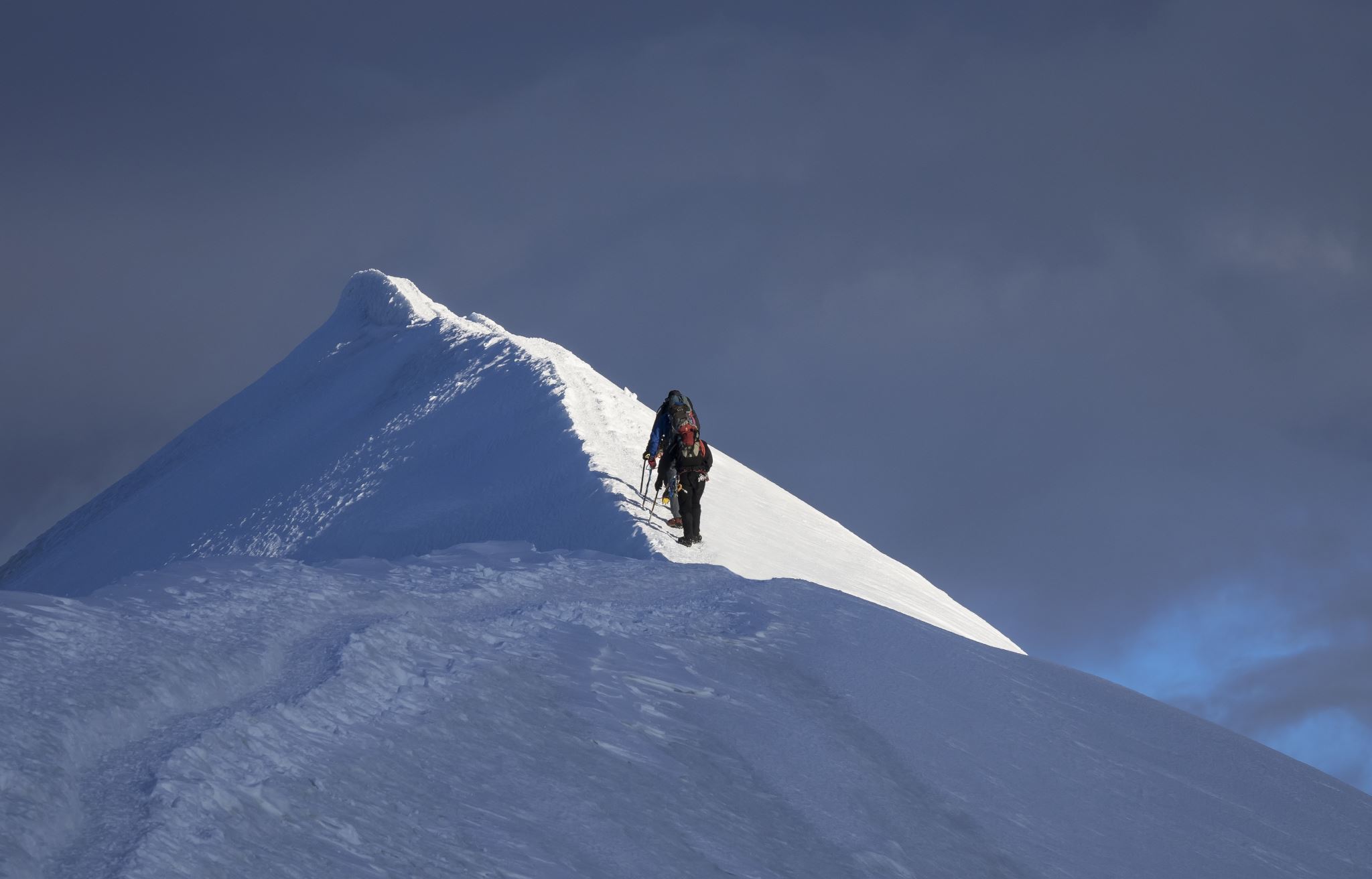 Find out more about Cross-Domain  solutions
STRIDE
STRIDE is a model of threats developed by Praerit Garg and Loren Kohnfelder at Microsoft for identifying computer security threats
It provides a mnemonic for security threats in six categories
How Threats can be Modelled Using the STRIDE Example
Spoofing
Tampering
Repudiation
Information disclosure
Denial of service
Elevation of privilege
Identify Threats
Experts can brainstorm
How to do this without being an expert?
Use STRIDE to step through the diagram elements
Get specific about threat manifestation
[Speaker Notes: Self explanatory.  The next slides go into more detail, with examples]
Threat: Spoofing
Threat: Tampering
Threat: Repudiation
Threat: Information Disclosure
Threat: Denial of Service
Threat: Elevation of Privilege
Data Store
Different Threats Affect Each Element Type
ELEMENT
S	T          R           I          D	       E


External Entity






Process
?






Data Flow
[Speaker Notes: These are the threats which affect each type of element.   For example, data flows are subject to tampering, information disclosure and denial of service.  

Data stores are subject to tampering, information disclosure and denial of service, and if they’re logs, impact repudiation:

Data stores which are logs come under special attack because they’re logs.
Logs can act as a pass through—lots of security software looks at logs.  Be careful about what you write.
If a system has no logs, repudiation is easy.]
Introduction
Design Good Practice
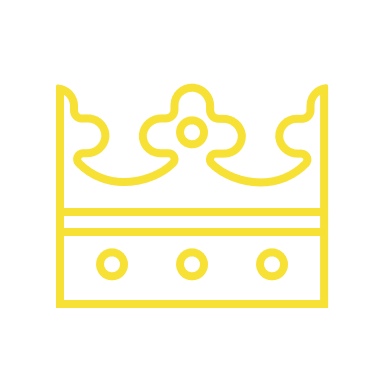 Monday
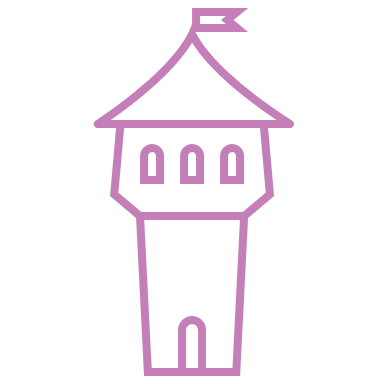 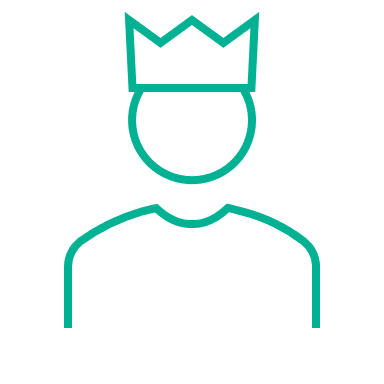 Exam (11:00)
Friday
Tuesday
Security Architectures
Security
Case Development
Developing a 'Security Case'
Developing a 'Security Case' - Resources
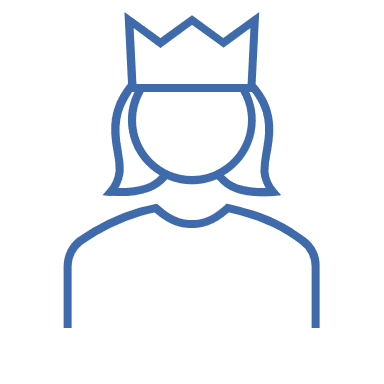 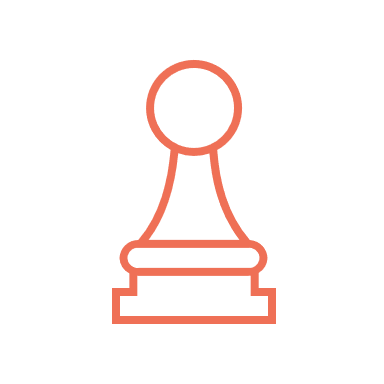 Thursday
Wednesday